স্বাগতম
পরিচিতি
পাঠ পরিচিতি
শিক্ষক পরিচিতি
মোঃ সাখাওয়াত হোসেন
				প্রভাষক
		ইসলামের ইতিহাস ও সংস্কৃতি বিভাগ
আগানগর ডিগ্রি কলেজ
বরুড়া, কুমিল্লা।
০১৮১৫২৩১৩৯৯
E-mail: shakhawat661983@gmail.com
বিষয়ঃ ইসলামের ইতিহাস ও সংস্কৃতি (১ম পত্র)
শ্রেণিঃ একাদশ
অধ্যায়ঃ পঞ্চম
পাঠের শিরোণামঃ আব্বাসি খিলাফত
পাঠ্যাংশঃ আবুল আব্বাস আস-সাফফাহর পরিচয়, চরিত্র ও কৃতিত্ব
আমরা কিছু ছবি দেখি
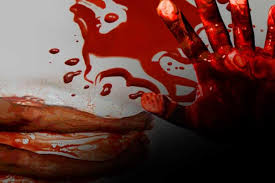 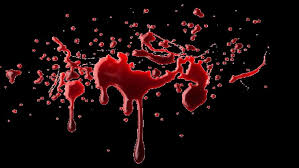 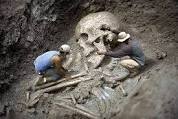 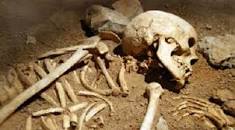 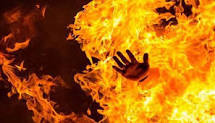 মৃতদের কবর থেকে  হাড় উঠানো
মৃতদের কবর থেকে তোলা  হাড়ের স্তুপ
মৃতদের কবর থেকে তোলা  হাড় প্রজ্বলিত করা
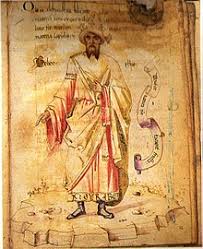 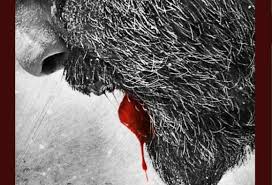 আবুল আব্বাস সাফফাহ (রক্তপিপাসু)
আবুল আব্বাস
আব্বাসি বংশের তালিকা(750-1258 খ্রিষ্টাব্দ)
হাশিম
আবদুল মুত্তালিব
আবদুল্লাহ
আবু তালিব
আল-আব্বাস(মৃ-655)
আলী(রা)
আব্দুল্লাহ (ইবন আব্বাস) (মৃ ৬৮৬/৬৮৭ খ্রি
মুহাম্মদ (স)
আলী(মৃ-735)
দাউদ
সুলায়মান
সালিহ
আবদুল্লাহ(মৃ-761)
মুহম্মদ(মৃ-743/744)
1.আবুল আব্বাস সাফফাহ(750-754)
2.আবু জাফর আল-মনসুর(754-775)
ইব্রাহিম(মৃ.748)
3-আল-মাহদী(775-785)
আজকের পাঠ শিরোনাম
আবুল আব্বাস আস-সাফফাহর পরিচয়, চরিত্র ও কৃতিত্ব
শিখন ফল---
১। আবুল আব্বাস আস-সাফফাহর পরিচয় বলতে পারবে।
২। আব্বাসিদের পরিচয় বলতে পারবে।
৩। আব্বাসিয় খিলাফত প্রতিষ্ঠায় আবুল আব্বাস আস-সাফফাহর অবদান ব্যাখ্যা করতে পারবে।
৪। আবুল আব্বাস আস-সাফফাহর চরিত্র ও কৃতিত্ব বিশ্লেষণ করতে পারবে।
আবুল আব্বাস  আস-সাফফাহর এর পরিচয়
আব্বাসিয় কারা?
উত্তরঃ- ৭৫০ খ্রিষ্টাব্দে উমাইয়া বংশের ধবংসস্তুপের উপর যে রাজবংশটি প্রতিষ্ঠিত হয়েছিল সেটাই ইতিহাসে আব্বাসিয় বংশ নামে পরিচিত।   এ বংশের প্রতিষ্ঠাতা ছিলেন আবুল আব্বাস আস-সাফফাহ। আল আব্বাস বিন আব্দুল মুত্তালিব বিন হাশিম ছিলেন হযরত মুহাম্মদ (স) এর চাচা। মূলত তাঁর নামানুসারে এ বংশের নাম আব্বাসিয় বংশ নামে পরিচিত।
আবুল আব্বাসকে 'আস -সাফফাহ' বলা হয় কেন?
উত্তরঃ- 'আস -সাফফাহ' শদের অর্থ রক্তপিপাসু। আব্বাসিয় বংশের  প্রথম খলিফা আবুল আব্বাস ক্ষমতা গ্রহণ করেই উমাইয়াদেরকে সমূলে  ধবংস করার জন্য নৃশংস হত্যাযজ্ঞ চালায়। তিনি অতি নিষ্ঠুর প্রকৃতির লোক ছিলেন। তিনি আবু ফুট্রস নামক স্থানে আব্দুল্লাহ্র নেতৃত্বে ৮০ জন উমাইয়াকে আমন্ত্রণ করে অত্যন্ত নিষ্ঠরভাবে হত্যা করেন। এমনকি মৃত ব্যক্তিদের দেহের ধবংসাবশেষ কবর থেকে উঠিয়ে এনে আগুন ধরিয়ে পুরিয়ে দেন। শুধু উমাইয়া বংশের প্রতিষ্ঠাতা মুয়াবিয়া ও ধার্মিকতার কারণে দ্বিতীয় ওমরের কবরটি রক্ষা পায়। এসব কারণে আবুল আব্বাসকে 'আস-সাফফাহ' বা 'রক্তপিপাসু' বলা হয়।
আবুল আব্বাস আস-সাফফাহর  চরিত্র
নিষ্ঠুরতাঃ
উমাইয়া বংশীয়দের নির্মমভাবে নিধনঃ
 চারিত্রিক দৃঢ়তাঃ
 জনকল্যাণকামী শাসকঃ
 শিল্প-সাহিত্যানুরাগিঃ
আবুল আব্বাস আস-সাফফাহর  কৃতিত্ব
বিভিন্ন স্থানে বিদ্রোহ দমনঃ
 প্রাদেশিক শাসনব্যবস্থার পুনর্বিন্যাসঃ
 নতুন রাজধানী স্থাপনঃ
 শাসনকালের নিন্দিত ঘটনাঃ
একক কাজ
আব্বাসিয় খিলাফতের  প্রতিষ্ঠাতা আবুল আব্বাস আস-সাফফাহর দুইটি চারিত্রিক বৈশিষ্ট্য  লিখ।
দলীয় কাজ
ক = দলঃ
খ = দলঃ
আব্বাসিদের পরিচয় দাও।
কাকে এবং কেন আস-সাফফাহ বলা হয়? ব্যাখ্যা কর।
মূল্যায়ন
1.‘আস-সাফফাহ' শব্দের অর্থ কী ? 
2. আব্বাসিয় খিলাফতের প্রতিষ্ঠাতা  কে? 
3.আব্বাসিয় বংশে মোট কতজন খলিফা ছিলেন? 
আব্বাসিয় খিলাফতের রাজধানী কোথায় ছিল?
কোন যুদ্ধের মাধ্যমে আব্বাসিয় খিলাফত প্রতিষ্ঠিত হয়?
মূল্যায়নের সমাধান
1.‘আস-সাফফাহ' শব্দের অর্থ কী ? 
উত্তরঃ রক্তপিপাসু।
2. আব্বাসিয় খিলাফতের প্রতিষ্ঠাতা  কে?  
উত্তরঃ আবুল আব্বাস আস-সাফফাহ।
3.আব্বাসিয় বংশে মোট কতজন খলিফা ছিলেন? 
উত্তরঃ ৩৭ জন।
আব্বাসিয় খিলাফতের রাজধানী কোথায় ছিল?
উত্তরঃ বাগদাদ।
কোন যুদ্ধের মাধ্যমে আব্বাসিয় খিলাফত প্রতিষ্ঠিত হয়?
উত্তরঃ ৭৫০ খ্রিষ্টাব্দে জাবের যুদ্ধের মাধ্যমে।
বাড়ির কাজ
আব্বাসি খিলাফত প্রতিষ্ঠায় আবুল আব্বাস আস-সাফফাহর অবদান লিখে নিয়ে আসবে।
সবাইকে ধন্যবাদ